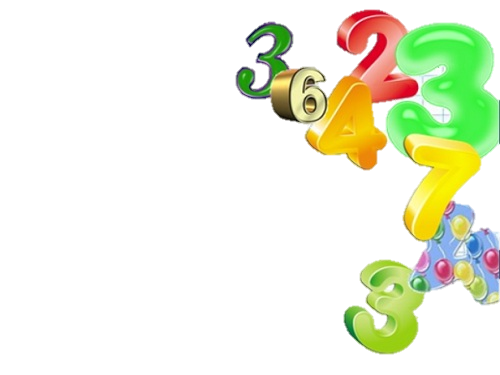 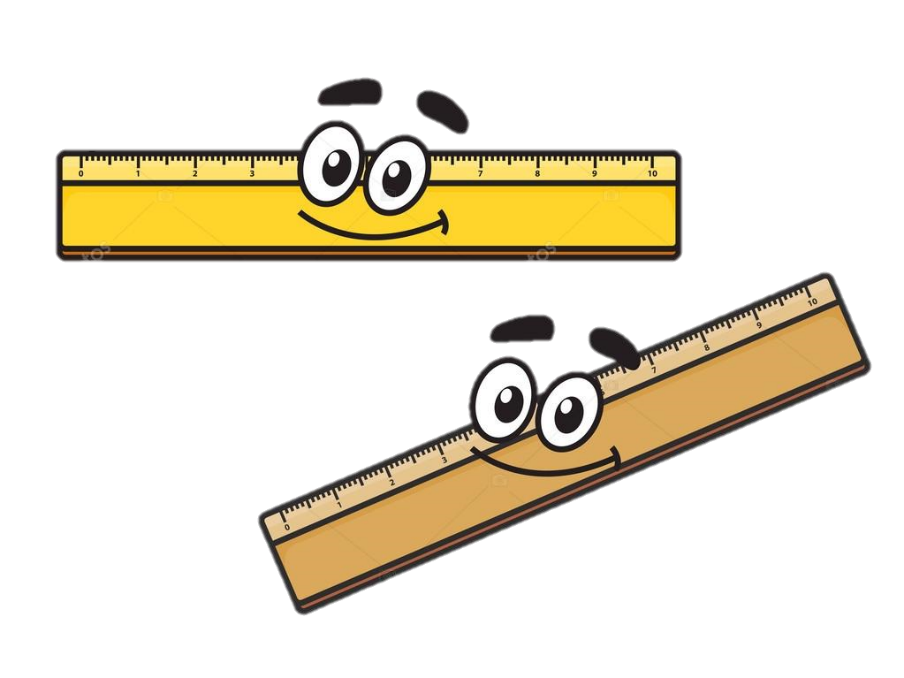 Лічба в межах 20.
 Вправи на засвоєння таблиць додавання й віднімання в межах 10.
Вимірювання відрізків.
Розташувати сніжинки в порядку зростання чисел
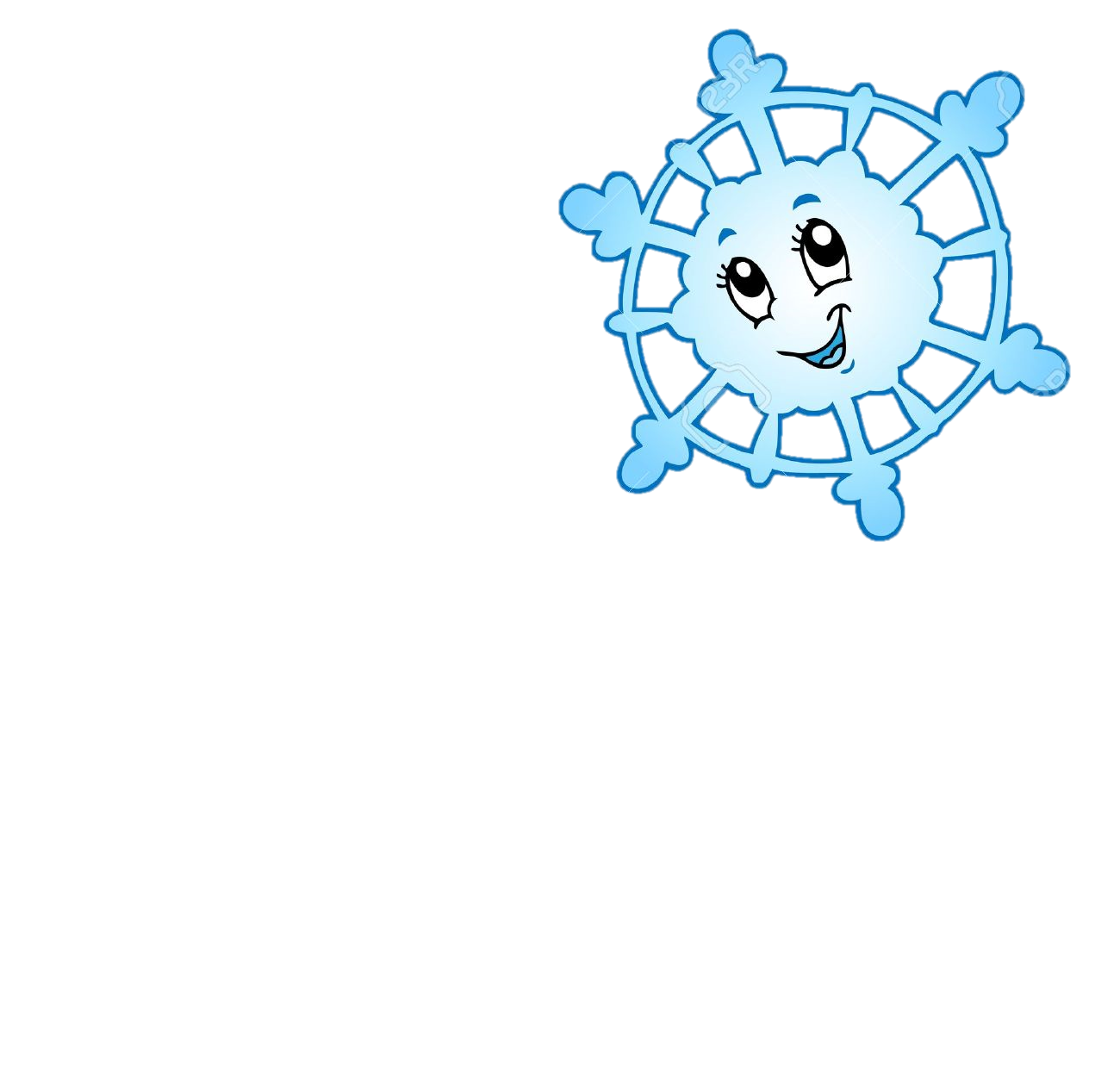 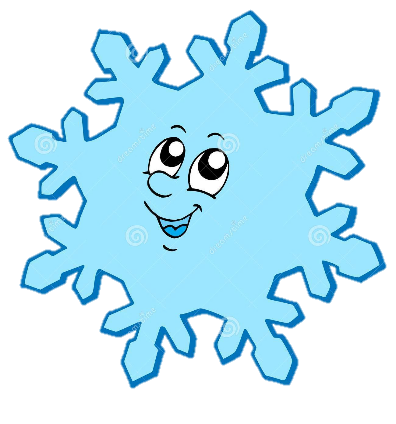 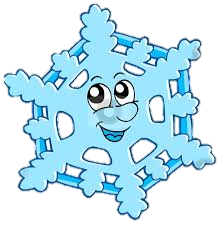 17
15
18
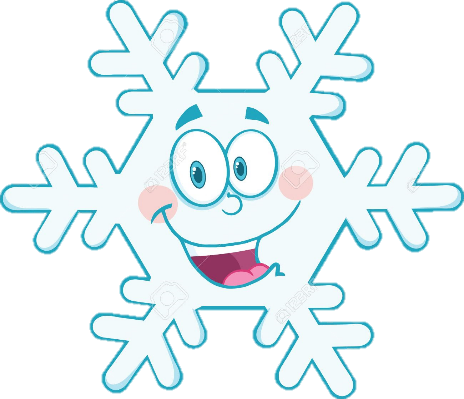 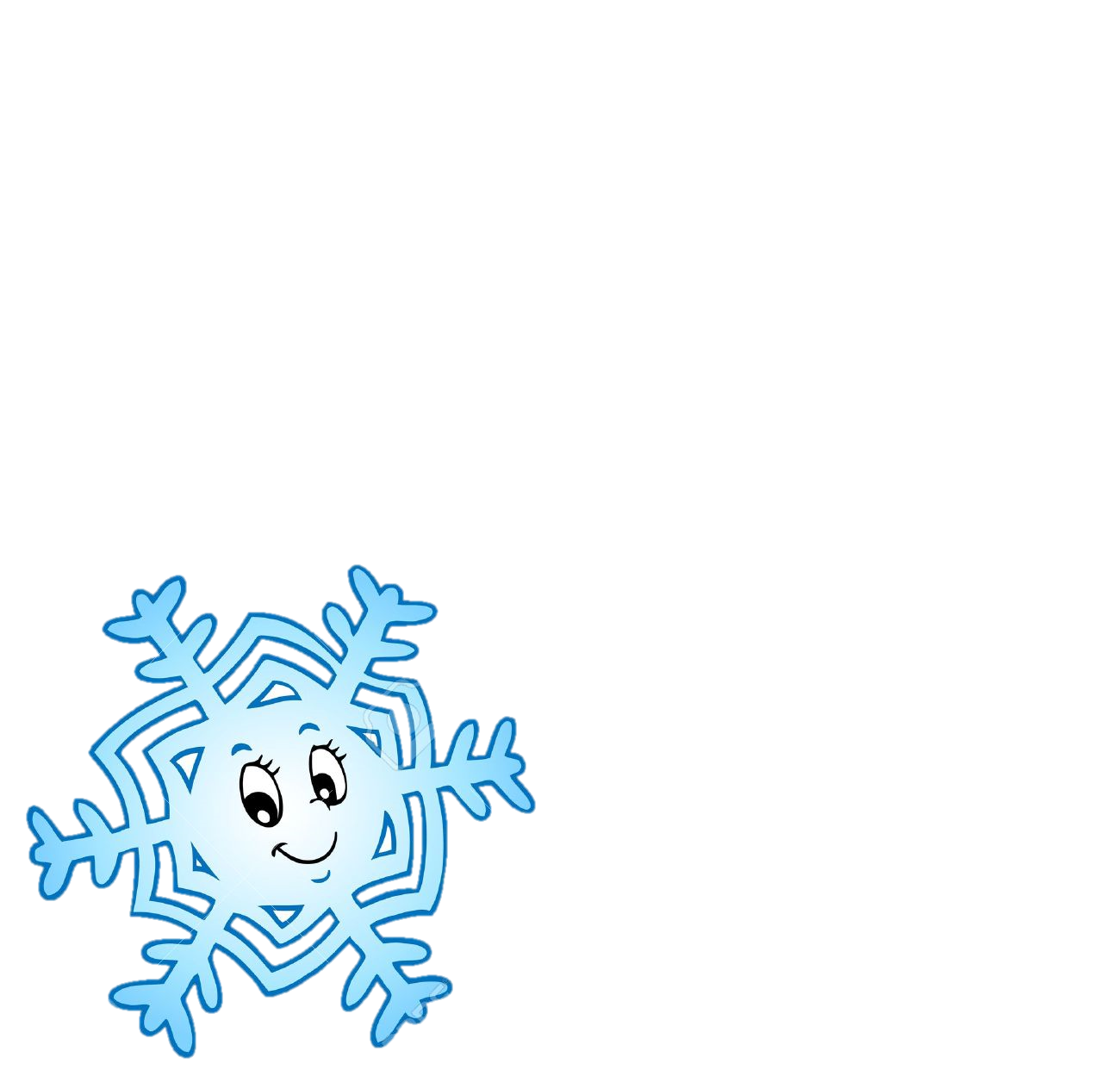 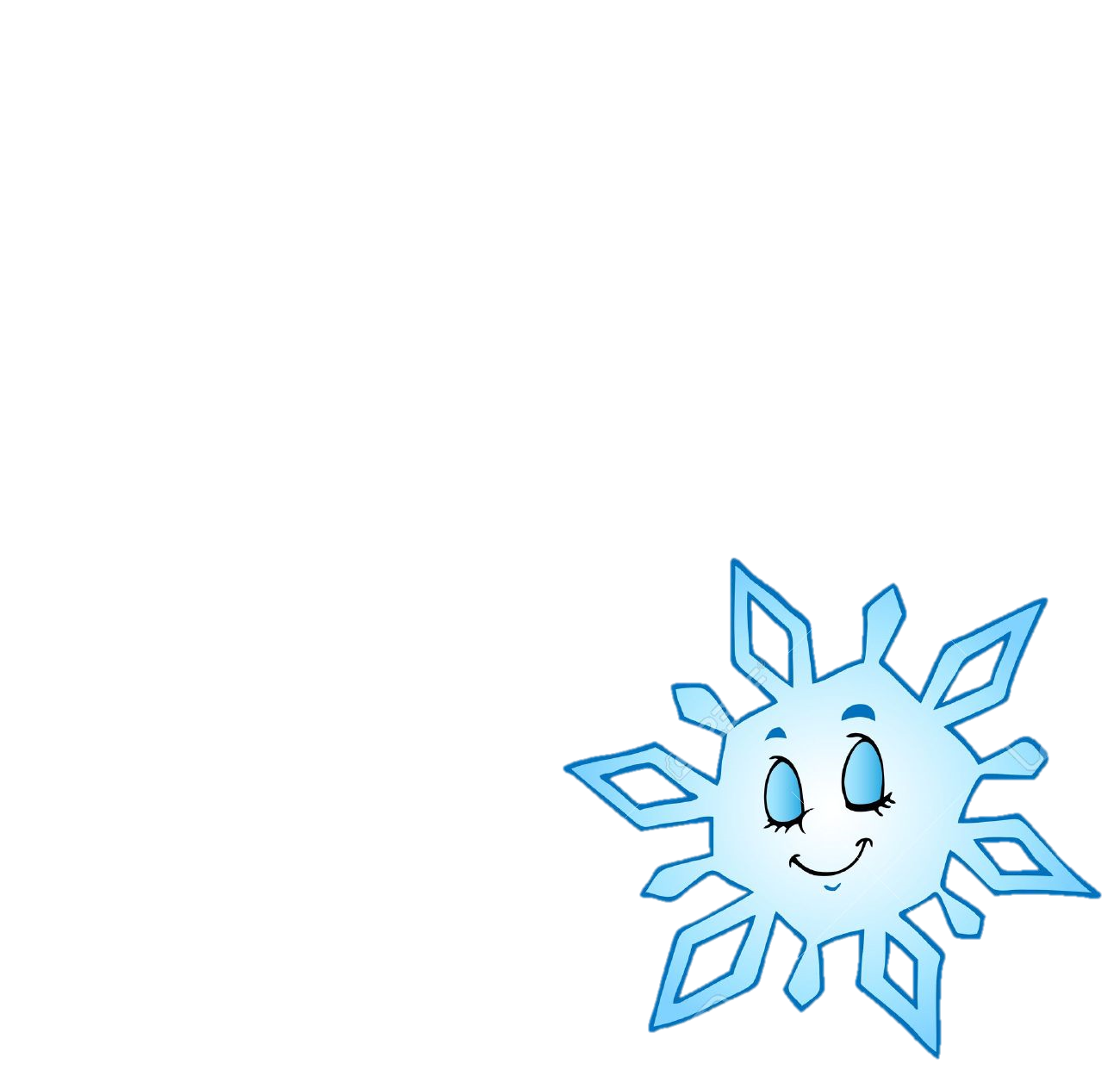 11
16
14
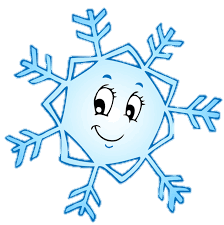 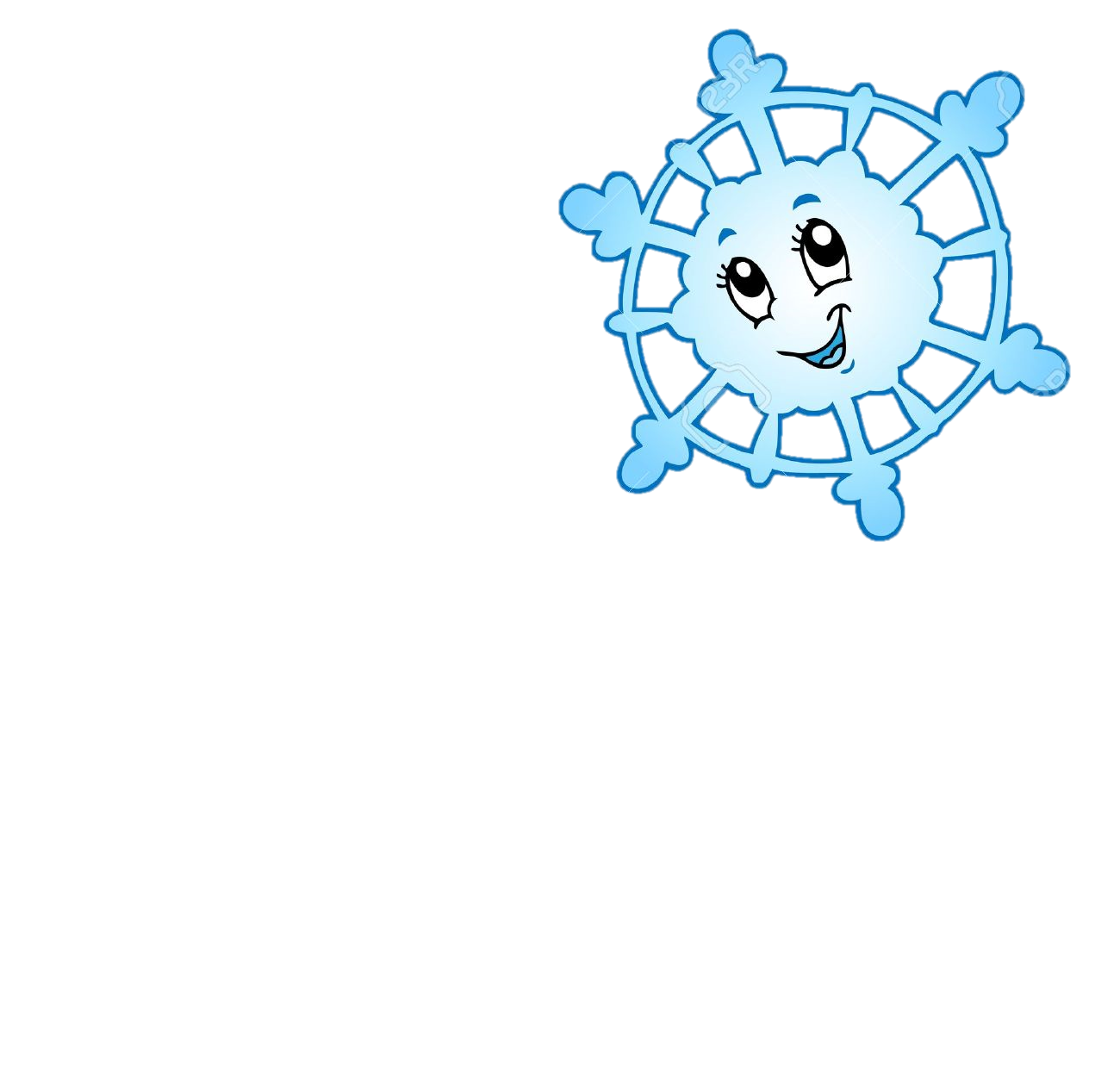 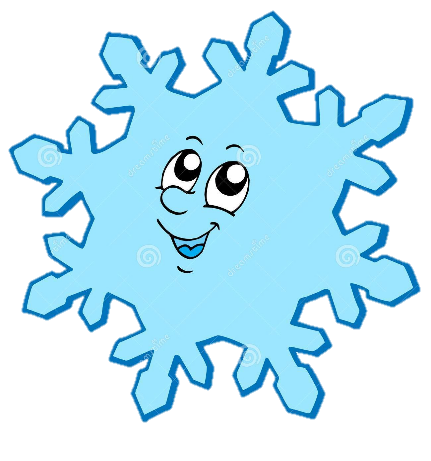 19
12
13
Розташувати сніжинки в порядку зростання чисел
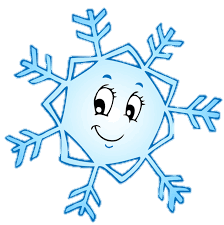 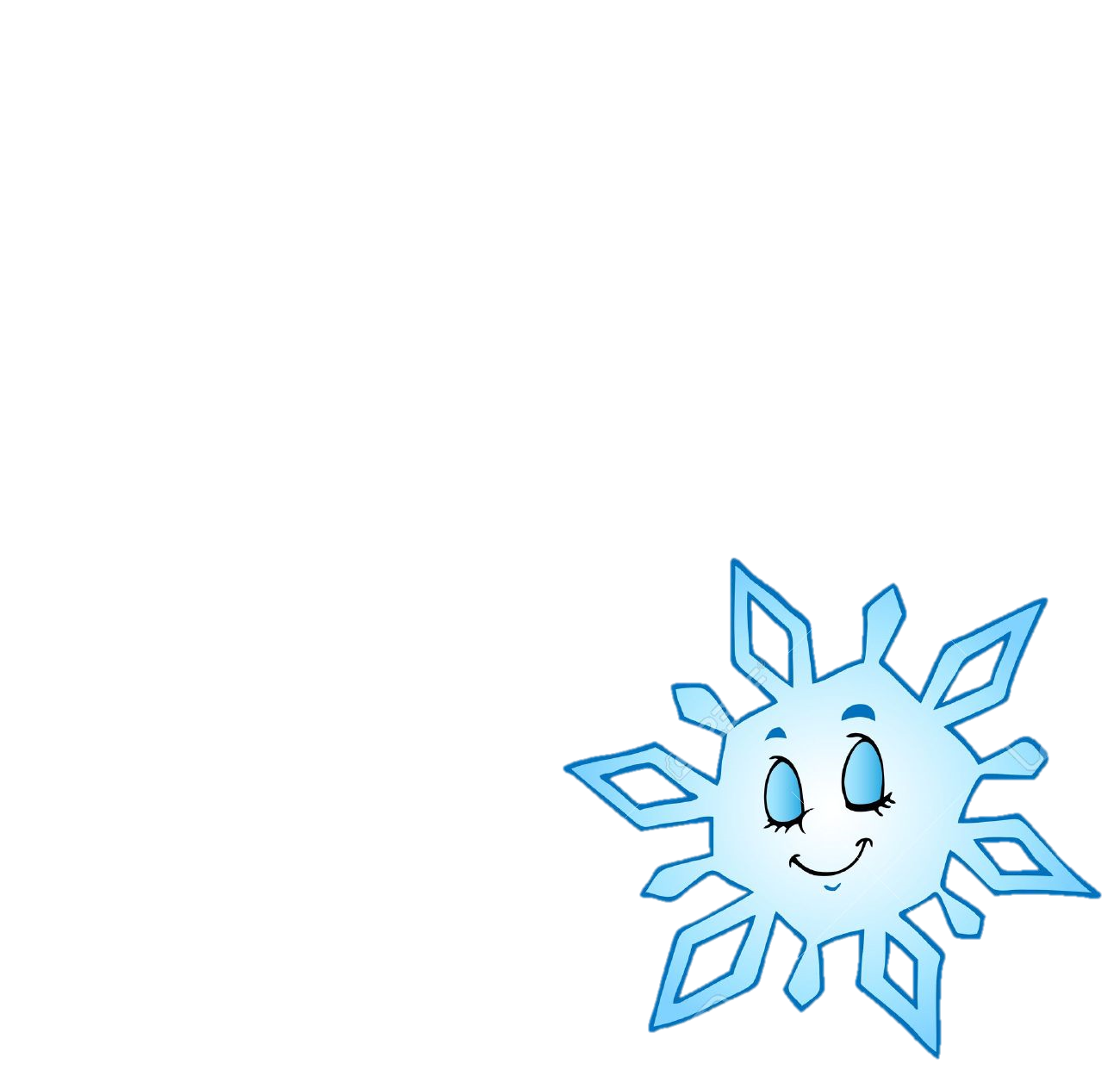 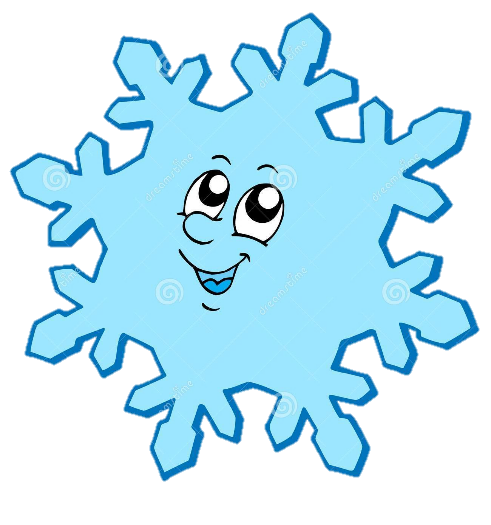 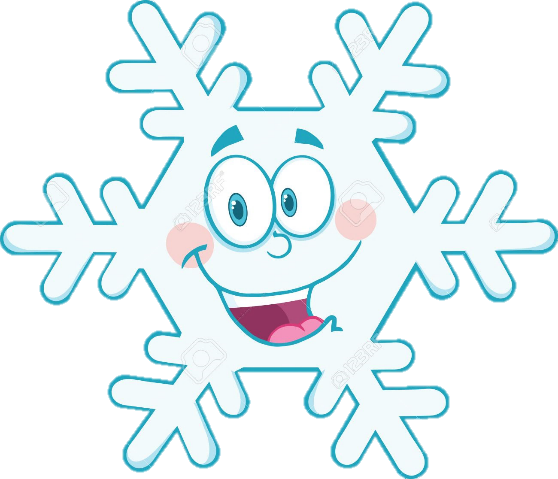 11
12
13
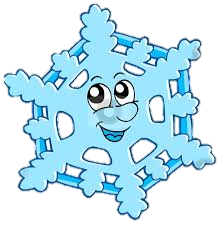 14
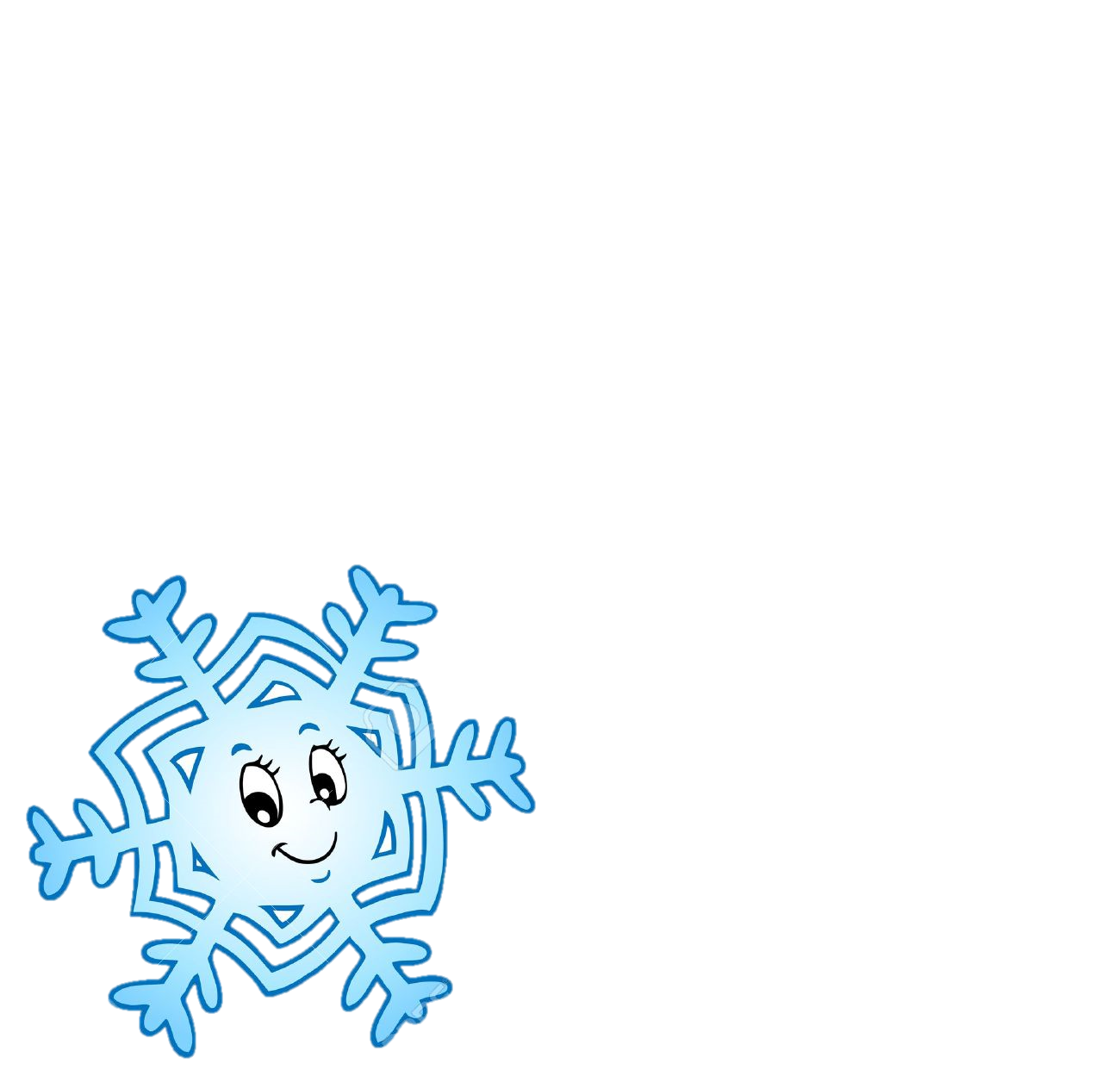 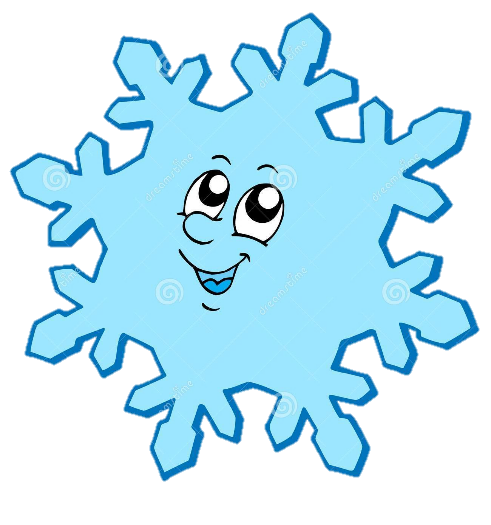 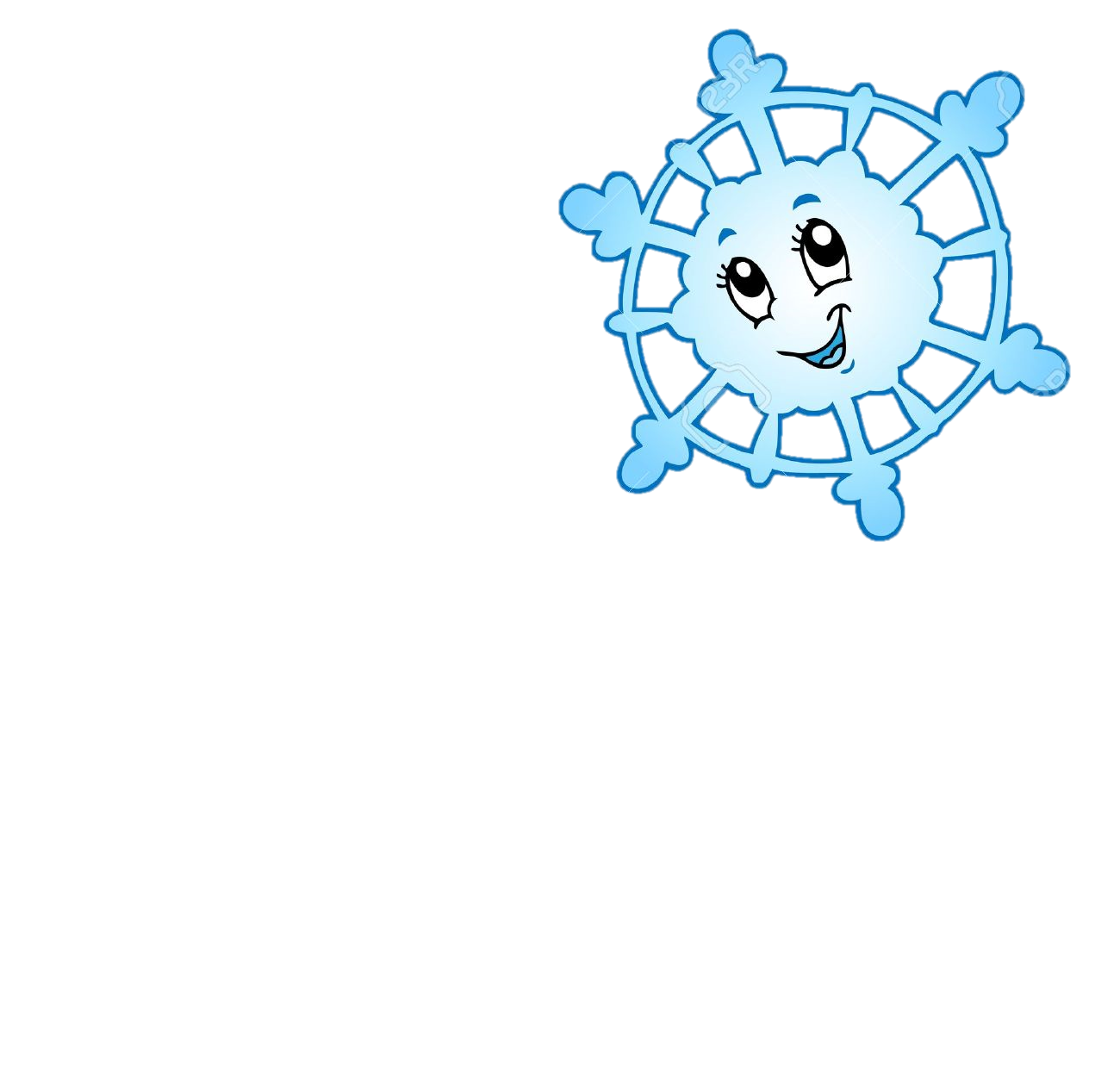 15
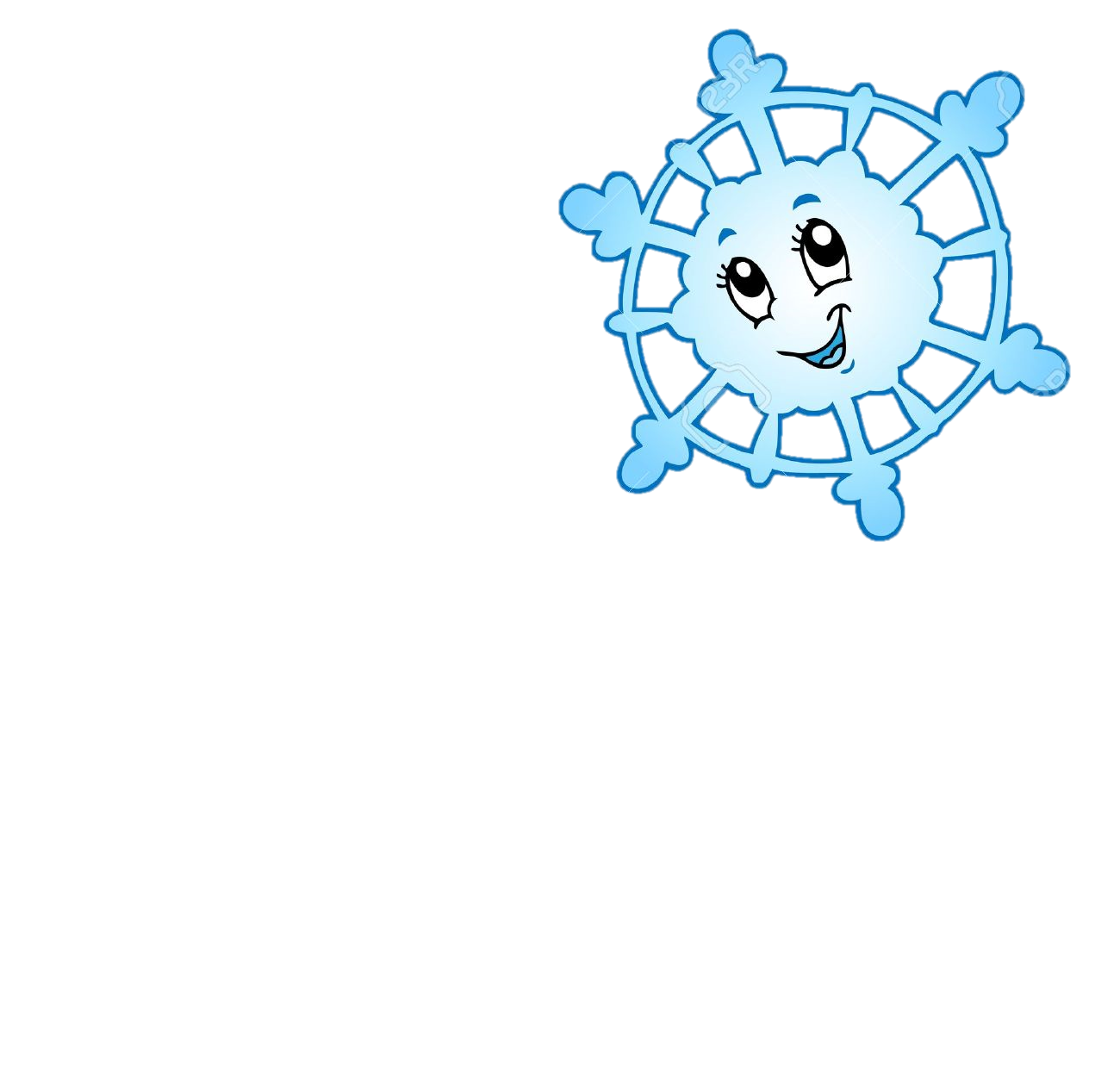 18
19
17
16
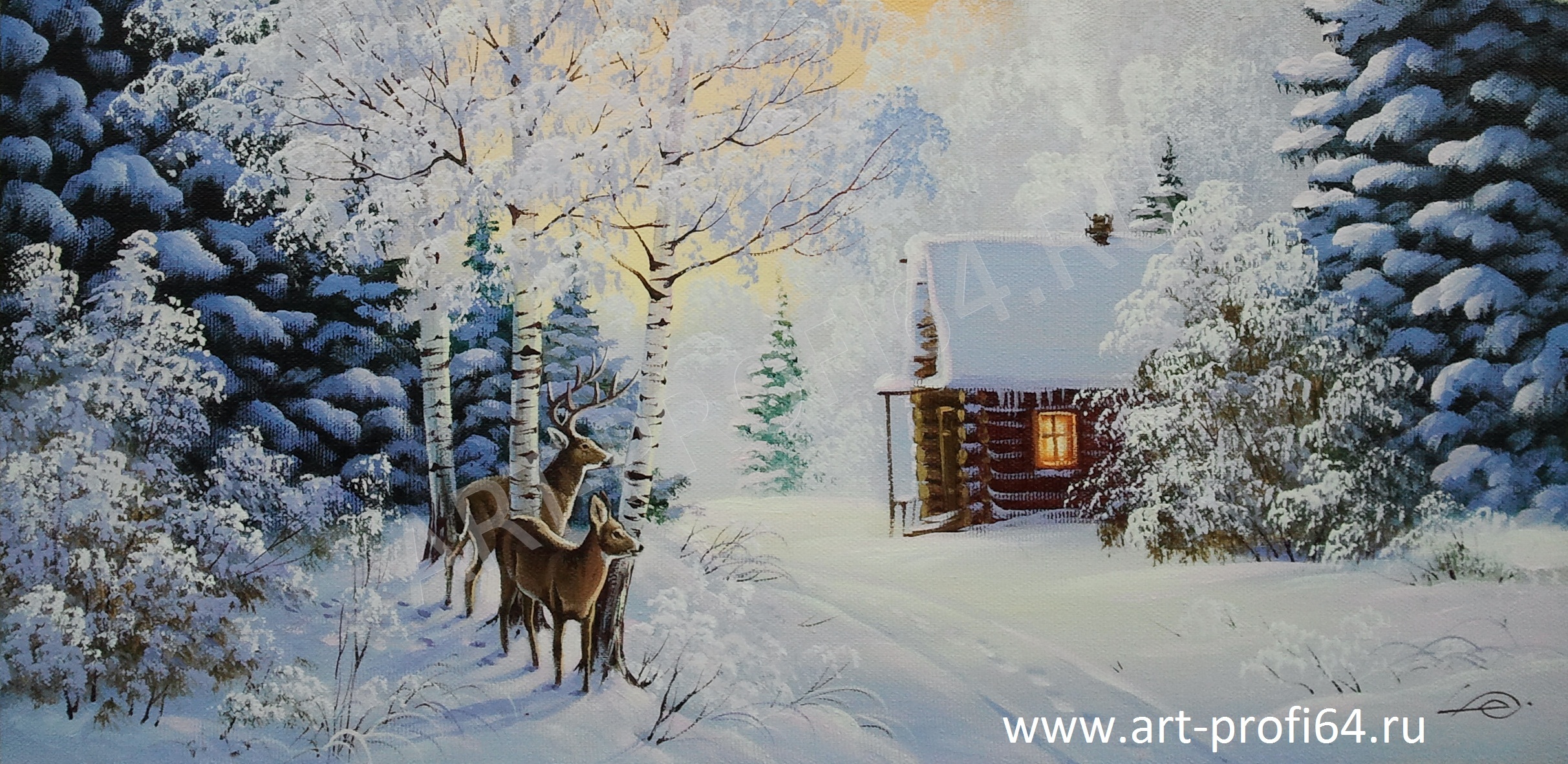 Математична стежинка в казку
10-6
5+5
7-4
6+3
8-2
9+1
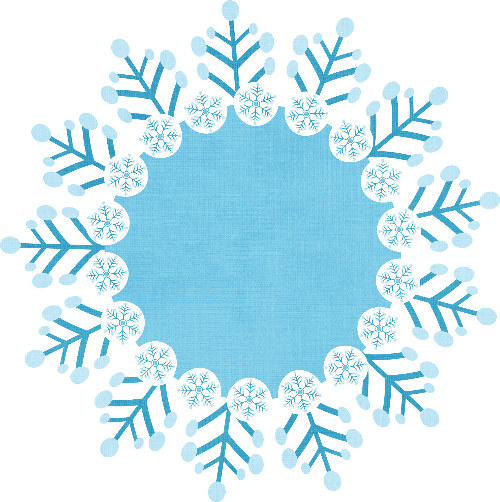 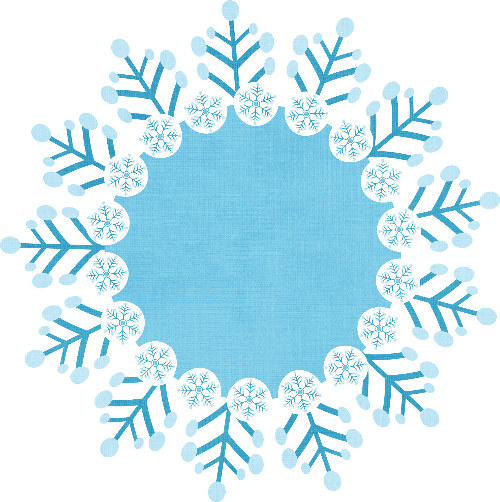 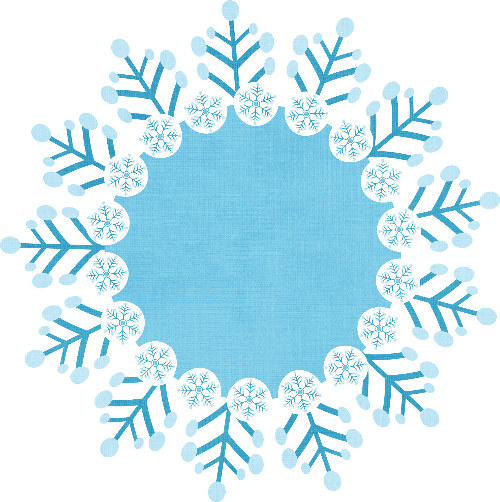 В
А
И
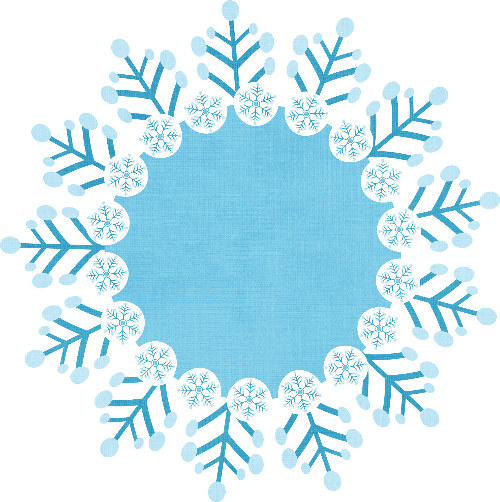 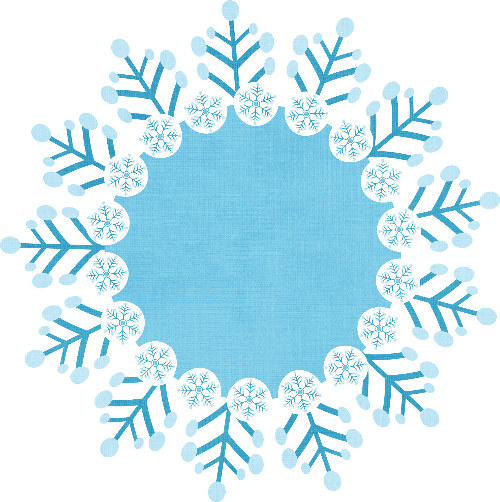 К
Ч
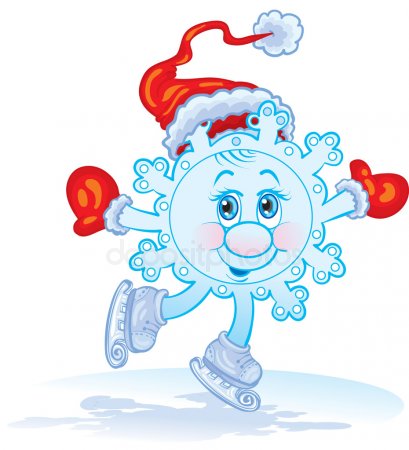 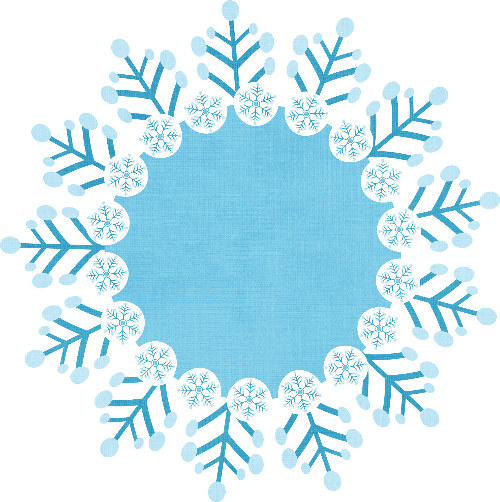 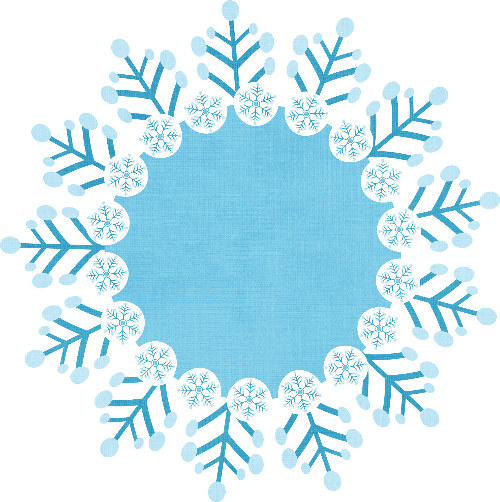 К
У
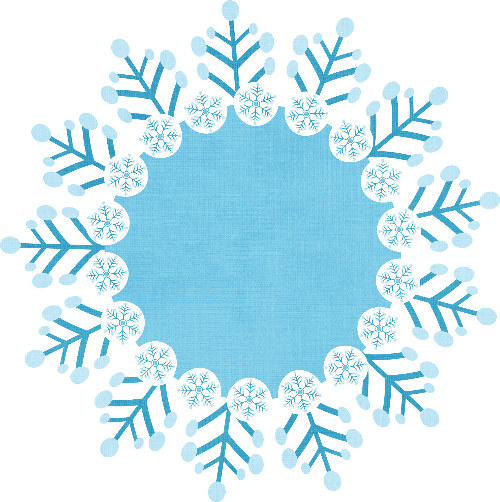 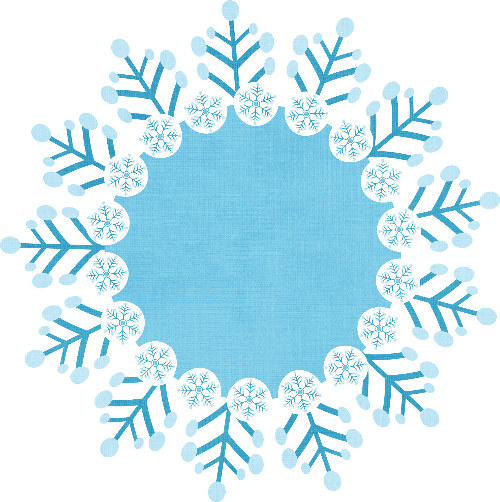 А
Р
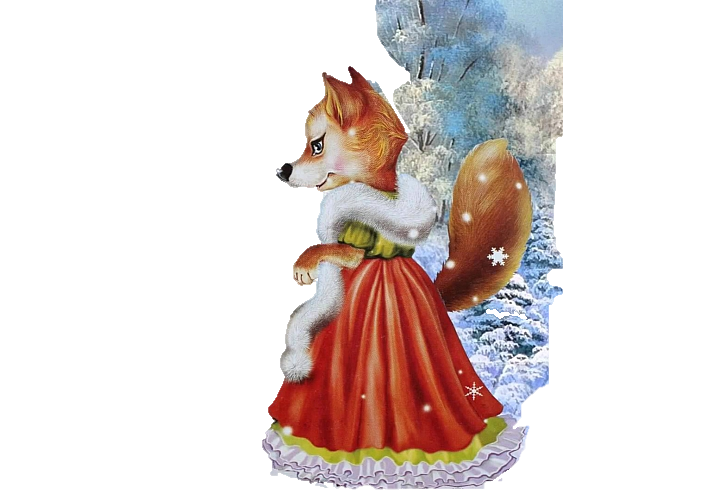 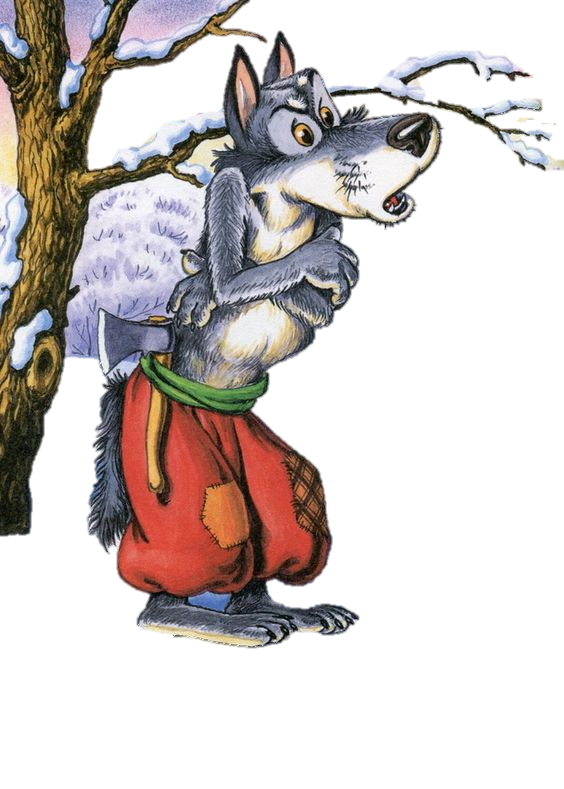 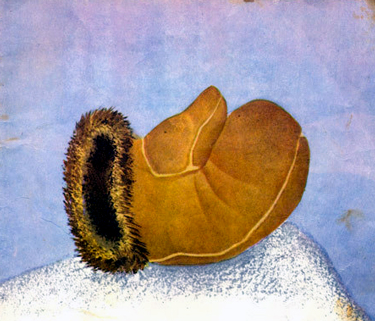 7
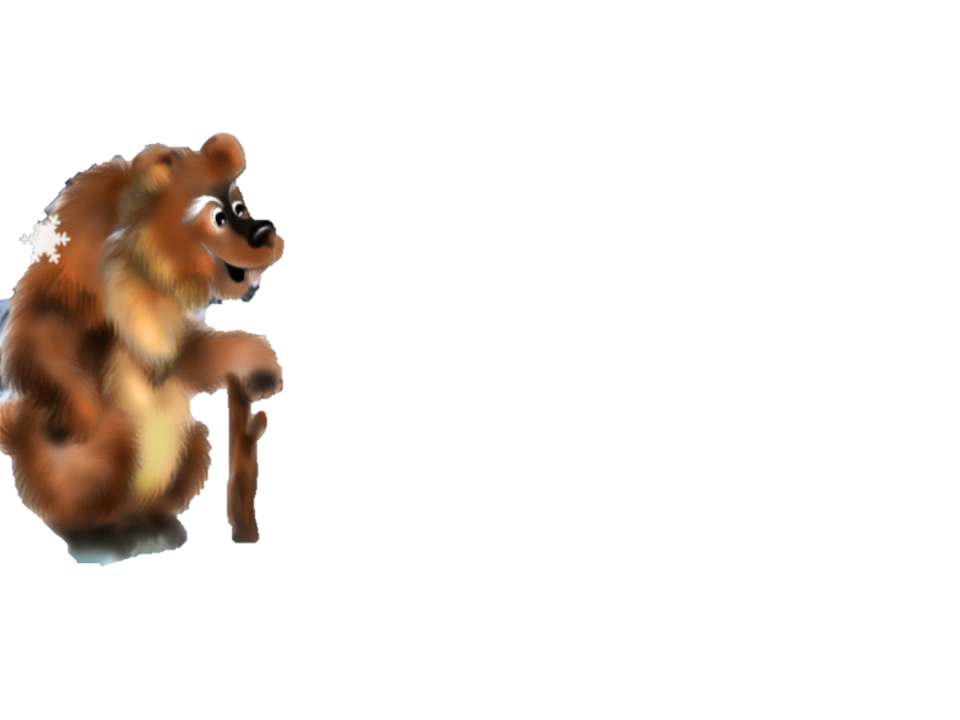 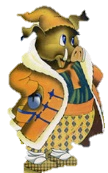 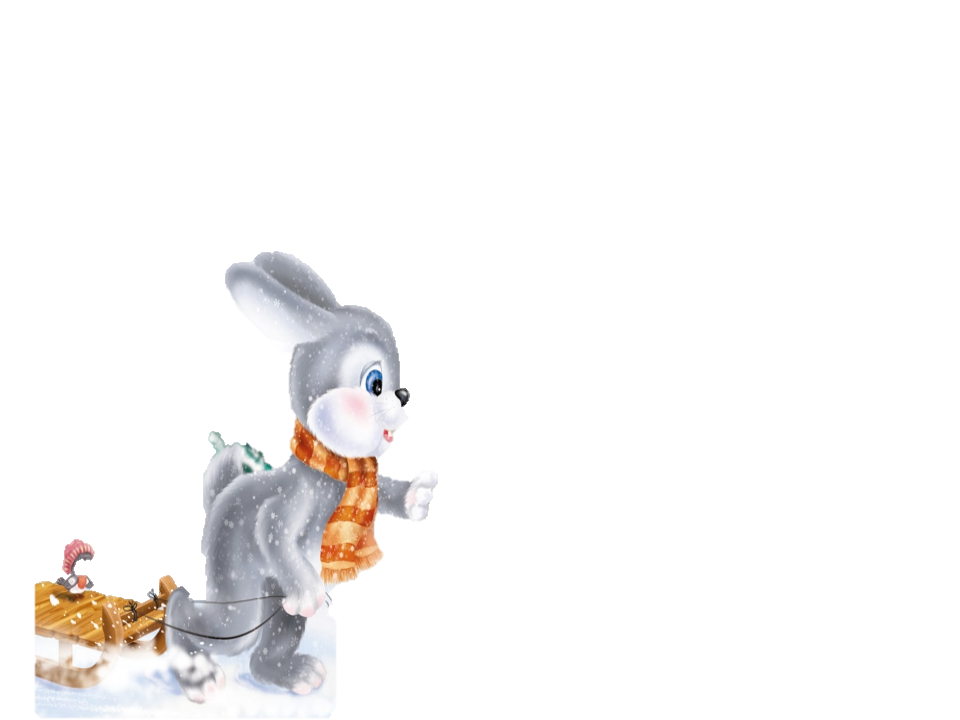 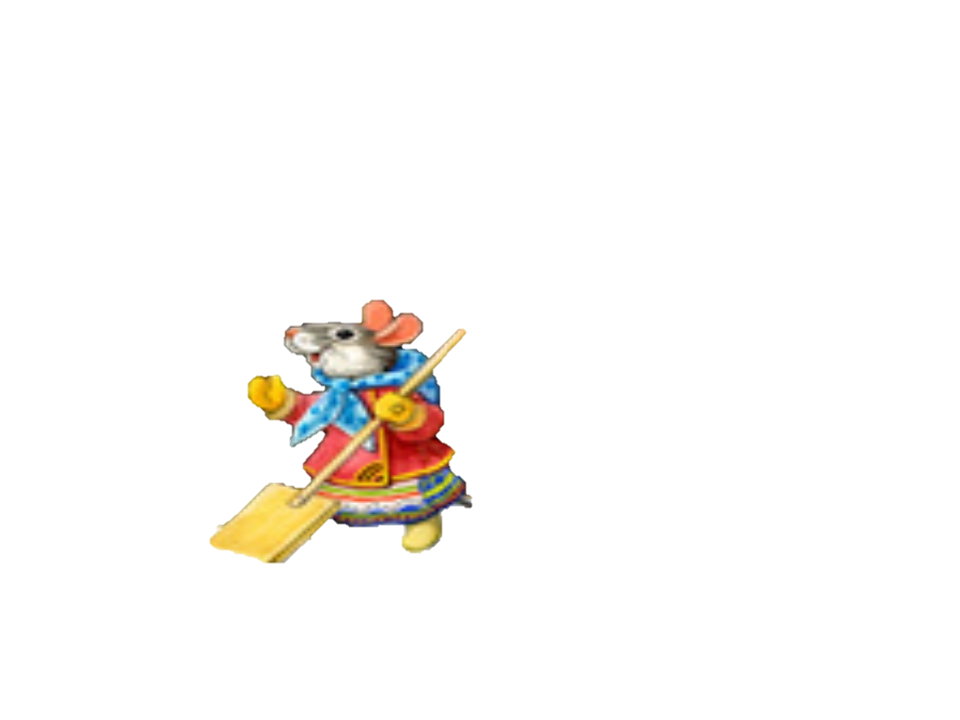 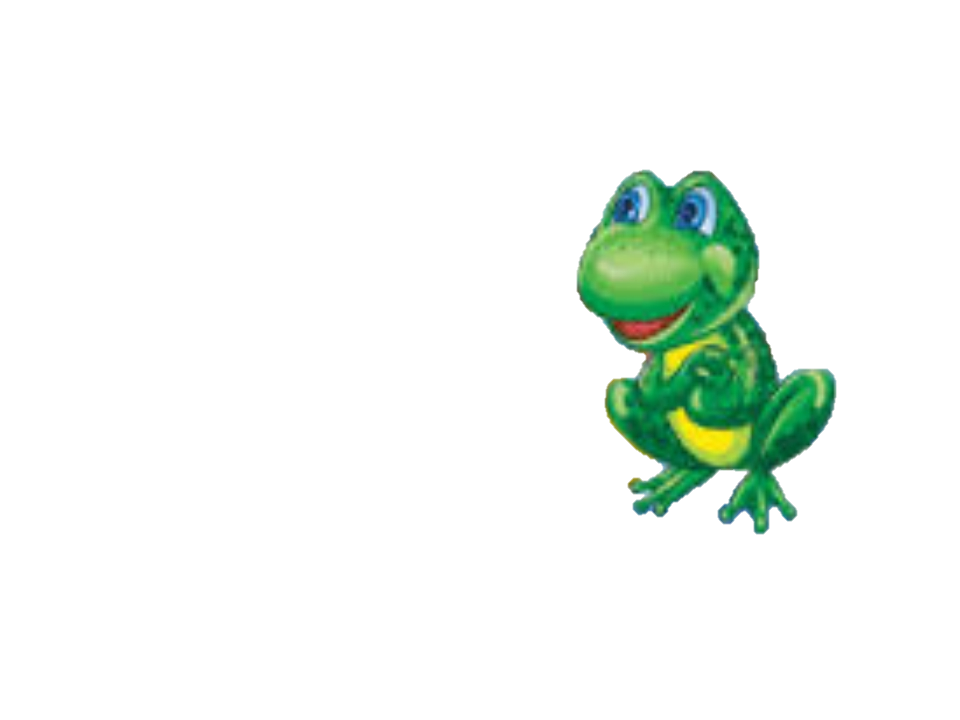 Завдання від мишки
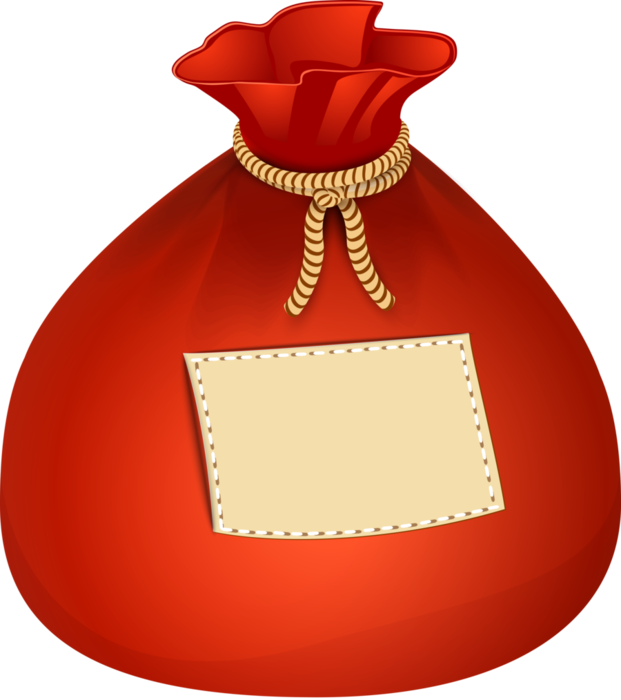 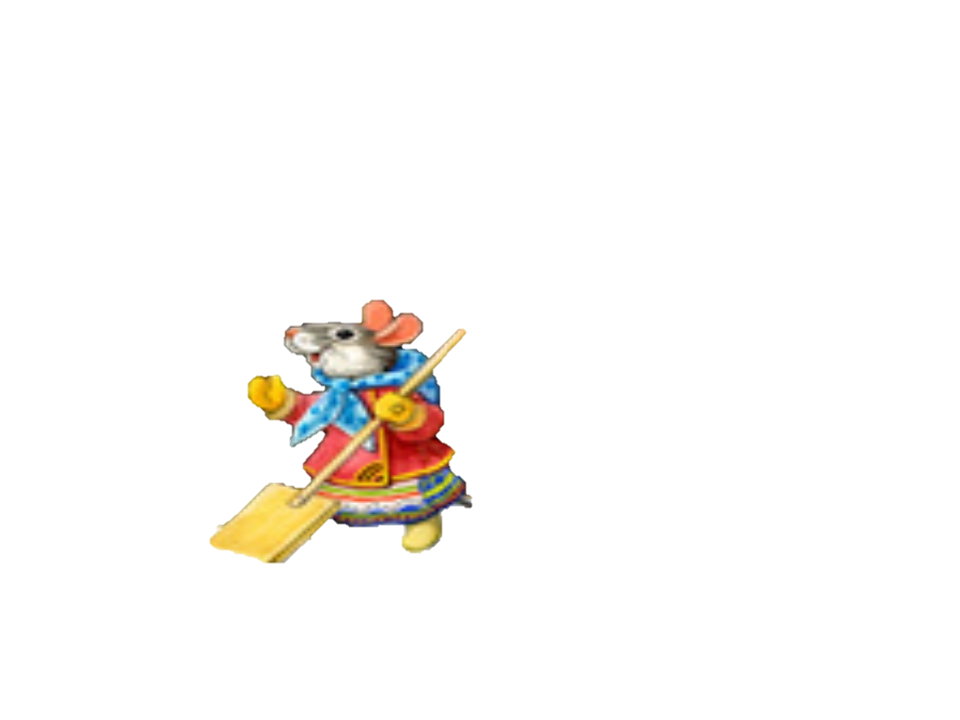 – 6
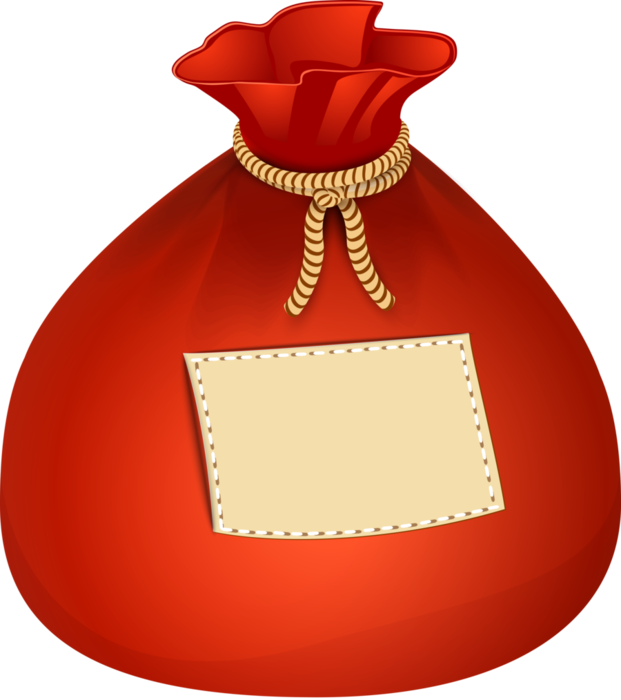 – ?, на 3 менше
Завдання від зайчика
І варіант 
1 + 7 – 4
8 – 3 – 2
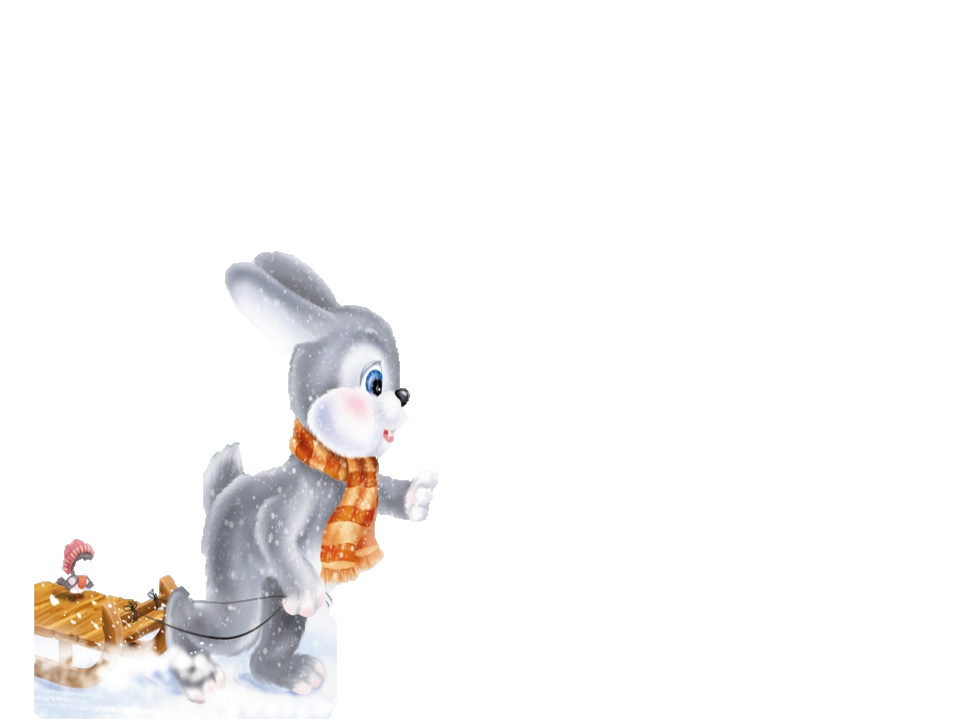 ІІ варіант
2 + 2 + 2
7 + 3 – 5
Завдання від зайчика
І варіант
ІІ варіант
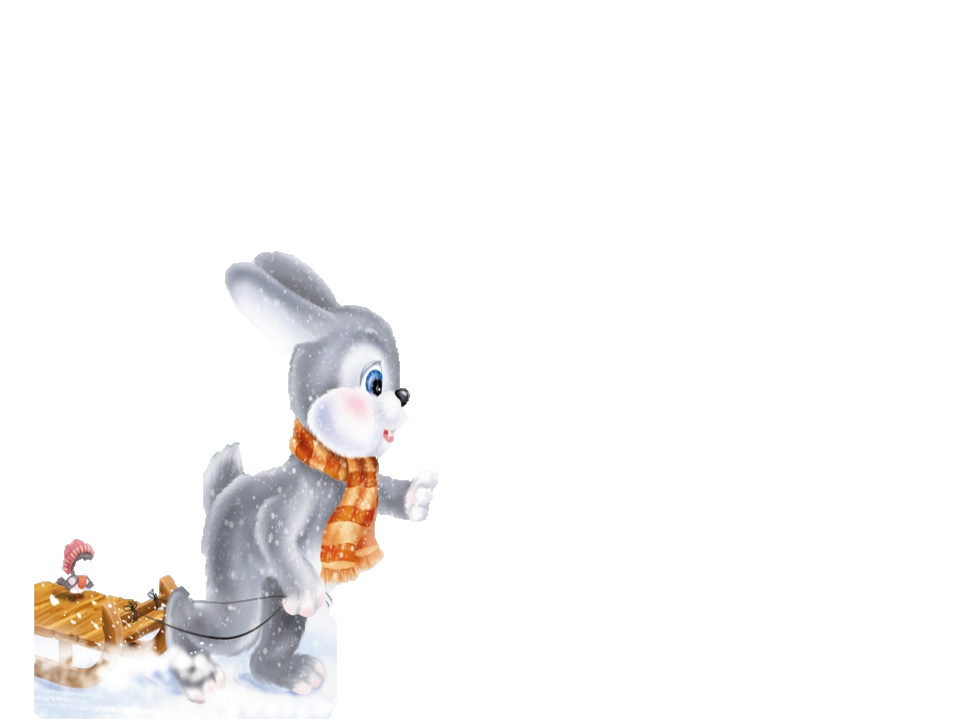 4
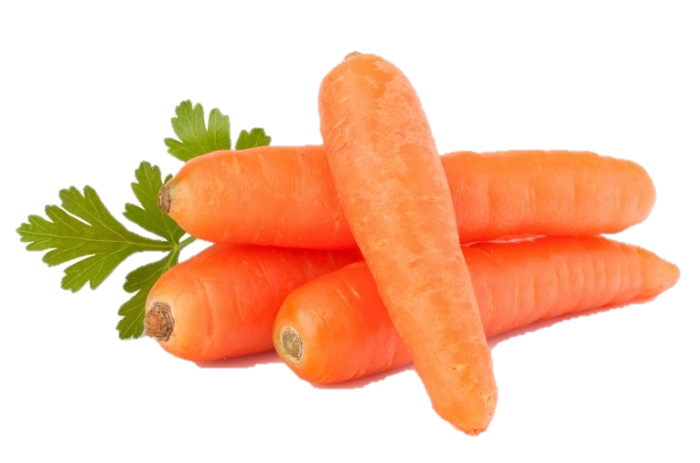 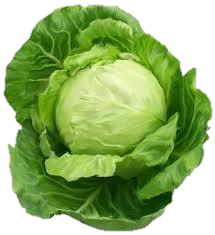 5
3
6
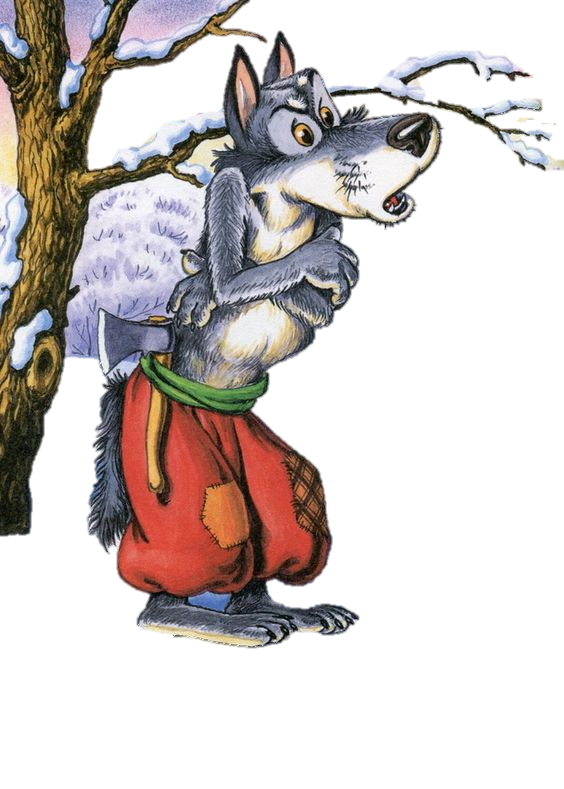 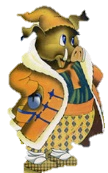 10 см
? см, на 4 см коротша
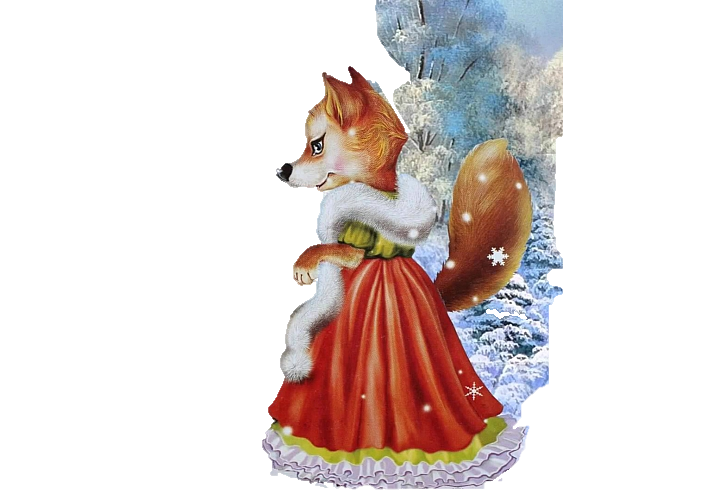 Вимірювання відрізків
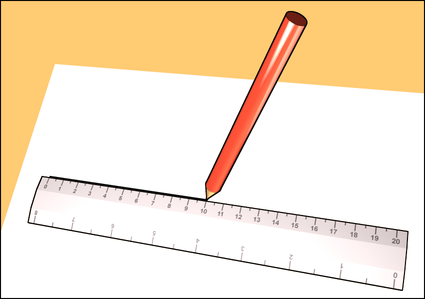 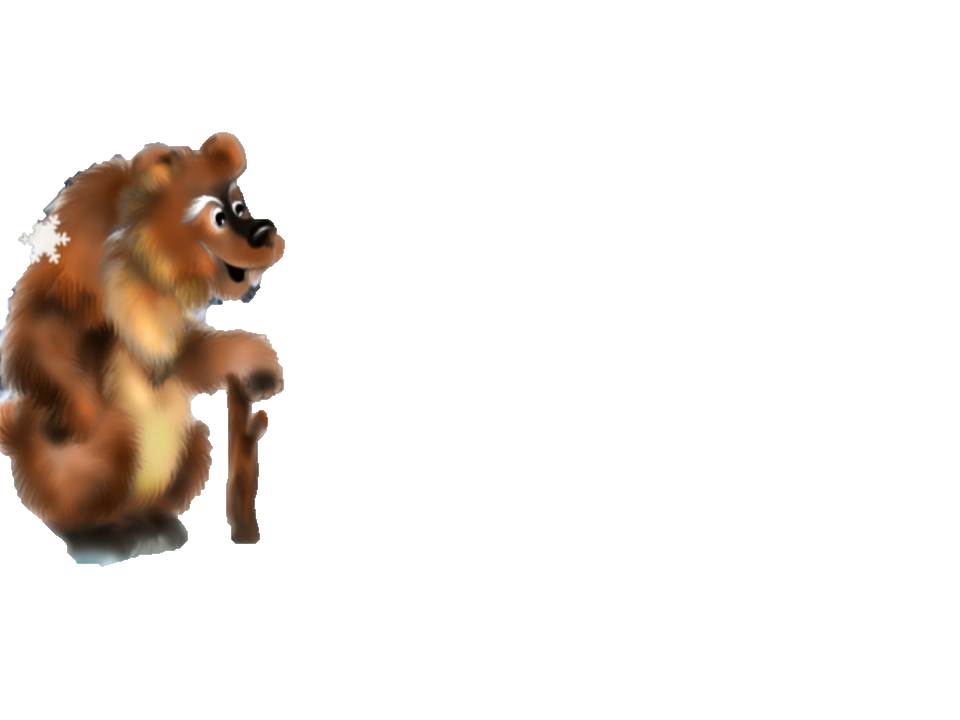 Завдання 
від 
сніговичка
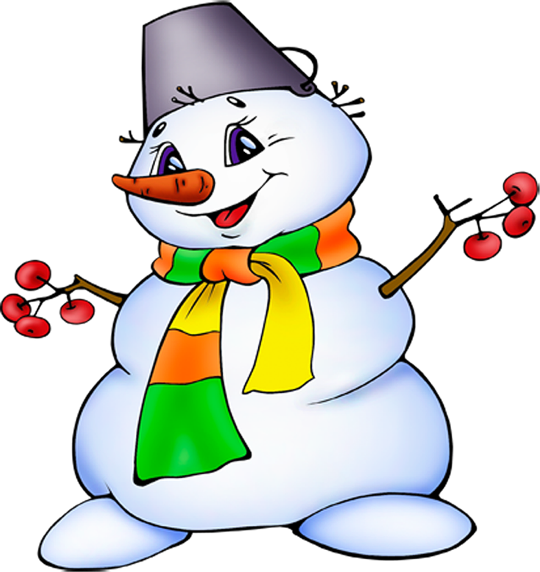